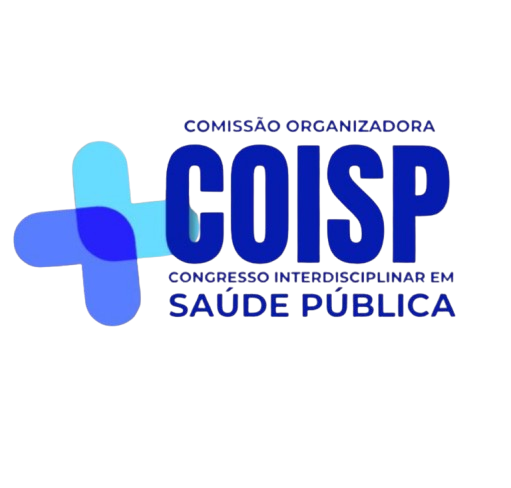 TITULO
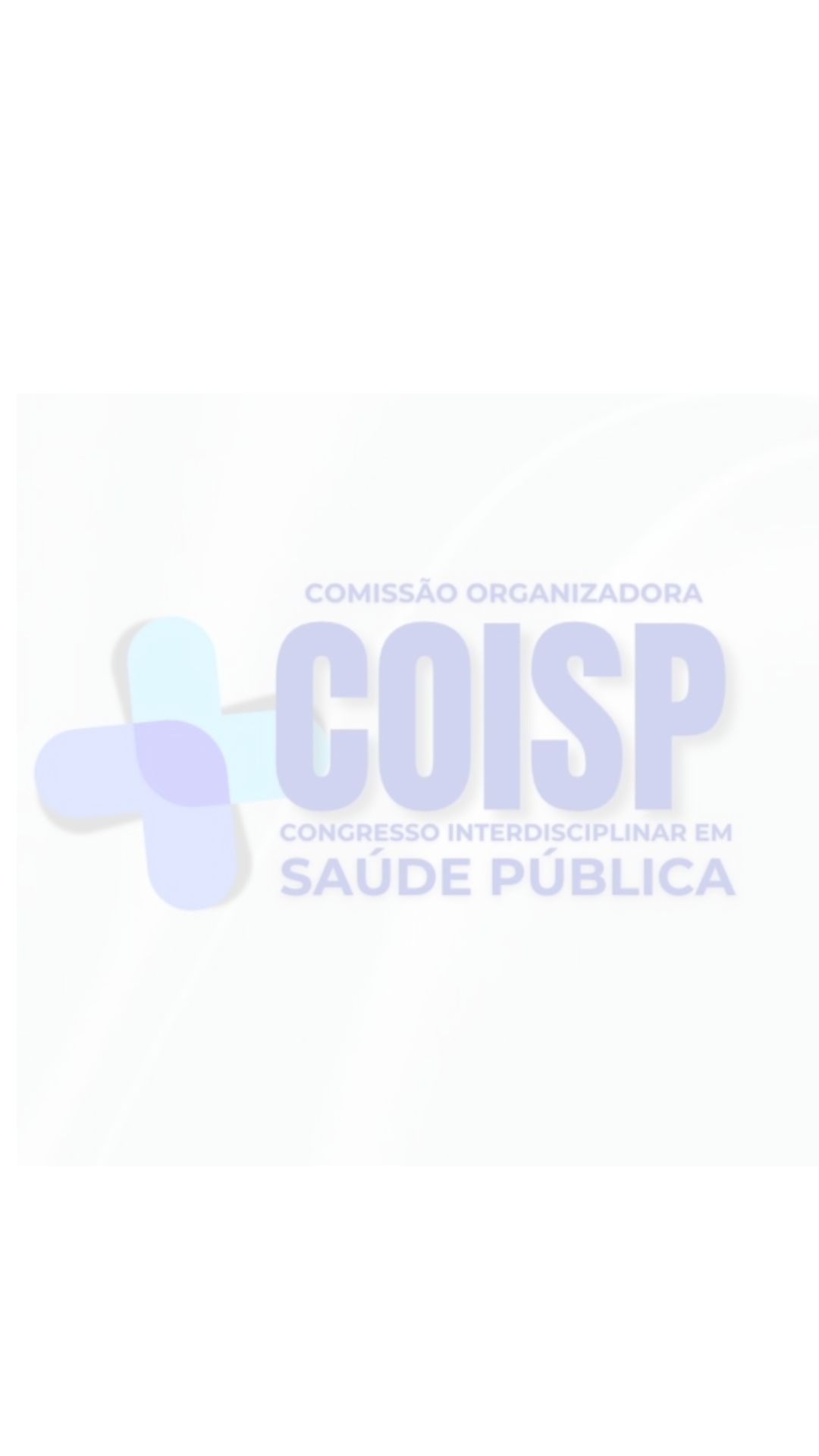 AUTORES
CONCLUSÃO
INTRODUÇÃO
RESULTADOS E DISCUSSÃO
A introdução deve ser breve e justificar o problema estudado de forma clara familiarizando o leitor sobre o assunto a ser abordado.

Os autores podem incluir imagens no banner se desejarem.

O banner pode ser personalizado com imagem de fundo se os autores julgarem necessário. Entretanto a cor das caixas de seções não deve ser alterado.
Deve ser apresentado, comentado e interpretado os dados que você coletou na pesquisa até o momento, podendo ser utilizados também Tabelas e/ou Figuras.
A conclusão deve ser elaborada, em frases curtas, claras e conexas, com base nos objetivos e resultados do Resumo Expandido, conectando os pontos de discussão do tema, apresentando o trajeto e revelando até que ponto a pesquisa chegou.
REFERÊNCIAS
As referências devem ser listadas apenas os trabalhos mencionados no texto em ordem alfabética (ABNT: 6023: 2018)
OBJETIVO
Descreva o objetivo principal de sua pesquisa, de forma que fique claro e conciso
METODOLOGIA
Nesse espaço exponha como procedeu as etapas da pesquisa até chegar aos resultados, descrevendo os procedimentos utilizados.